Fig. 8 Loss of preconditioning protection and increased cell death with antioxidants. When antioxidant ...
Cardiovasc Res, Volume 61, Issue 3, February 2004, Pages 461–470, https://doi.org/10.1016/j.cardiores.2003.10.025
The content of this slide may be subject to copyright: please see the slide notes for details.
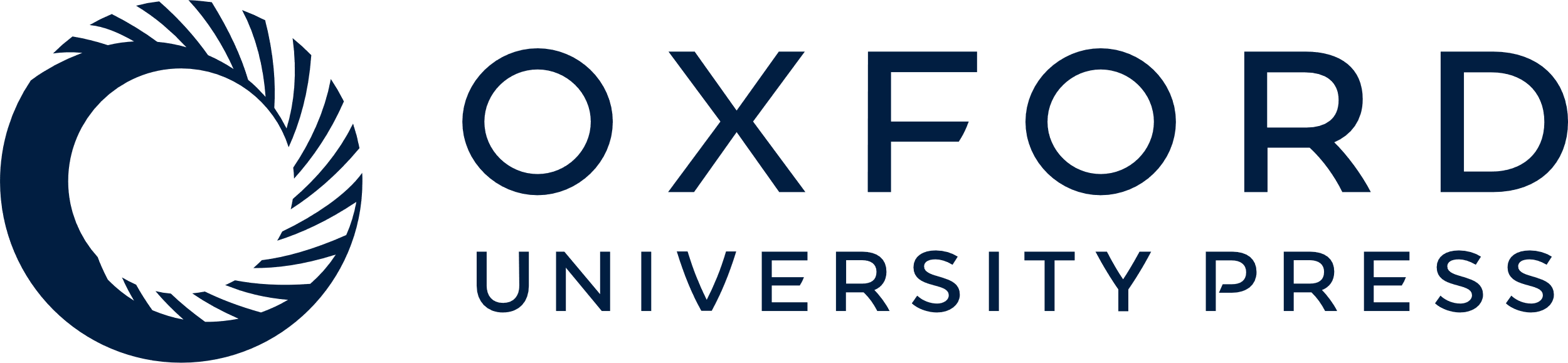 [Speaker Notes: Fig. 8 Loss of preconditioning protection and increased cell death with antioxidants. When antioxidant 2-mercaptopropionyl glycine (400 uM) is delivered only during the preconditioning period (then washed out prior to ischemia/reperfusion), the protection afforded by preconditioning is lost. Also, hydrogen peroxide (15 uM) alone given in place of hypoxic preconditioning for 10-min results in protection. Thus we demonstrate an ROS mechanism for “paradoxical” cardiomyocyte protection with oxidants and increased cell death due to antioxidants (from Vanden Hoek et al. [23]).


Unless provided in the caption above, the following copyright applies to the content of this slide: Copyright © 2003, European Society of Cardiology]